ÖSYM SORULARI NASIL HAZIRLAR?
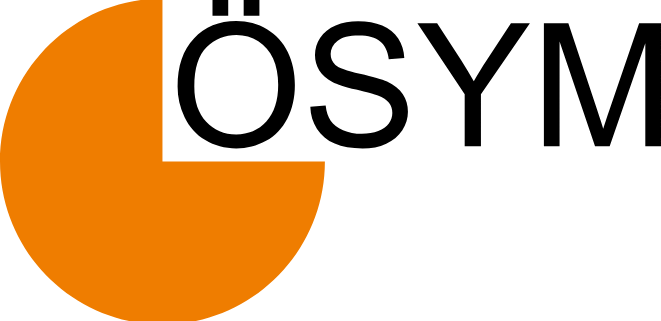 SORULARIN HAZIRLANMASI, SORU HAVUZUNUN OLUŞTURULMASI VE SORULARIN GÜVENLİĞİNİN SAĞLANMASINA İLİŞKİN YÖNETMELİK
1. ÖN BİLİMSEL DENETİM
Sorunun kullanılabilirliğinin, soru türünün barındırması gereken asgari gereklilikleri taşıyıp taşımadığının kontrol edildiği bilimsel ve teknik denetim sürecidir.
2) ÖN DÜZENLEME
Ön bilimsel denetimden geçen soruların, dil, anlatım ve soru türünün gerektirdiği özellikler açısından düzenlenerek nihai bilimsel denetime hazırlanması işlemidir.
3) TASLAK SORU HAVUZU
Soruların alan uzmanları tarafından ön bilimsel denetimi ve ön düzenlemesi yapıldıktan sonra denetmenler tarafından nihai bilimsel denetim ve/veya dil denetimi yapılması için oluşturulan soru havuzudur.
4) NİHAİ BİLİMSEL DENETİM
Soruların bilimsel açıdan doğruluğu, tek bir cevap içerdiği, ilgili sınav için uygunluğu, yazım kuralları, noktalama işaretleri ve benzeri kriterler açısından kontrolünü kapsayan denetimdir.
SORU YAZARI VE BİLİMSEL DENETMEN HAVUZUNUN OLUŞTURULMASI
MADDE4 – (1) Sınavlarda alanında ihtisaslaşmış, soru hazırlama ve denetleme tekniklerine vakıf öğretim elemanları, kamu görevlileri ve diğer kişilerden oluşan soru yazarları ve denetmenlerin kimlik, adres ve ihtisas alanlarına ilişkin bilgileri içeren bir veri tabanı oluşturulur. Oluşturulan soru yazarı ve/veya bilimsel denetmen veri tabanı onaya sunulur. İlgili Daire Başkanlığı tarafından mezkûr veri tabanı belirli dönemlerde güncellenerek soru yazma/denetleme performanslarının yeterli olmadığı tespit edilenler belirli dönemlerde havuz dışına çıkarılır. Yeni soru yazarları ve denetmenler aynı usulle veri tabanına dâhil edilir. Soru yazarı ve bilimsel denetmen olarak görevlendirileceklerde; yurt içi ve yurt dışı bilimsel yayınları veya tezlerinin olup olmadığı, ÖSYM’nin uyguladığı sınavlara yönelik herhangi bir dershane, etüt merkezi, yayınevi ile bir ilişkisinin bulunup bulunmadığı gibi kriterler göz önünde bulundurulur.
SORULARIN HAZIRLANMASI
MADDE5 – (1) Soruların hazırlanmasında aşağıdaki usul ve esaslar uygulanır: 
d) Soru yazarları tarafından soruların hazırlanmasında, soruların kullanılacağı sınavın niteliği, kapsamı, seviyesi, aday kitlesi ve varsa kurum ve kuruluşlarla imzalanan ilgili sınav protokolleri göz önünde bulundurulur. 
e) Soruların grafik tasarımı ve çizimleri soru hazırlama faaliyetinin ayrılmaz bir parçasıdır.
ÖN BİLİMSEL DENETİM, ÖN DÜZENLEME VE NİHAİ BİLİMSEL DENETİM SÜREÇLERİ
MADDE6 – (1) Sınav sorularının ön bilimsel denetimi, ön düzenlemesi ve nihai bilimsel denetimi aşamalarında aşağıdaki esaslar uygulanır: 
a) Etiketlenen sorular öncelikle ön bilimsel denetime tabi tutulur. Ön bilimsel denetim, alan uzmanları veya bilimsel denetmenlerce yapılır. Ön bilimsel denetimde sorunun barındırması gereken asgari gereklilikleri taşıyıp taşımadığı kontrol edilir. 
b) Ön bilimsel denetim sonucunda sorular kabul edilir ya da reddedilir. Kabul edilen soruların, alan uzmanı tarafından ön düzenlemesi yapılarak taslak soru havuzuna aktarılır.
(6) SORULARIN BİLİMSEL DENETMEN/KOMİSYON MARİFETİYLE NİHAİ BİLİMSEL DENETİMİ YAPILIRKEN;
a) Sorunun soru hazırlama kurallarına uygun yazılıp yazılmadığı, 
b) Sorunun bilimsel açıdan tartışmaya gerek olmayacak netlikte olup olmadığı, 
c) Soru kökünün veya çeldiricilerin yanlış bilgilendirmeye veya anlamaya yol açıp açmadığı, 
ç) Soruda kullanılan terim, sembol ve kelimelerin literatüre uygun olup olmadığı, d) Kökte ve seçeneklerde kullanılan kelimelerin, ifade biçimlerinin, noktalama işaretlerinin, tabloların, grafiklerin veya şekillerin soruda verilmek istenenden farklı bir algılamaya yol açıp açmadığı, 
e) Soru ile ölçülmek istenen kazanım varsa bu kazanıma uygunluğu, 
f) Sorunun herhangi bir grubu, meslek grubunu ve kamuoyunu rencide etmeyecek nitelikte olup olmadığı, 
g) Sınavın konusu, türü ve özelliğine göre Başkanlıkça başka kriterler belirlenmişse bu kriterlere uygunluğu gibi esaslar göz önünde bulundurulur.
DİL DENETİMİ
MADDE7 – (1) Bilimsel açıdan doğruluğu ve sınavlarda kullanıma uygunluğu belirlenmiş sorular alan uzmanları veya dil denetmenleri tarafından dil denetimine tabi tutulabilir. Dil denetimi nihai bilimsel denetimin bir parçasıdır. Sorular dil denetimi ile sorulacak ve soru havuzuna alınacak aşamaya getirilir. Dil denetmeni tarafından sorunun içeriği ile ilgili bir değişiklik önerisi yapıldığı takdirde bu öneri, alan uzmanı tarafından aynı bilimsel denetmenlere kontrol ettirilebilir.
SORU HAVUZUNUN OLUŞTURULMASI
MADDE8 – (1) Nihai bilimsel denetim ve dil denetiminden geçen sorular, taslak soru havuzundan çıkarılarak alan uzmanları tarafından tasnifli olarak soru havuzuna aktarılır. Soru havuzunda; sorunun yazarı ile bilimsel denetmenler ve varsa dil denetmenlerinin kimlik bilgileri, denetleme türü, tarihleri ve benzeri bilgiler ile birlikte saklanır.
BİLECİK ŞEYH EDEBALI ANADOLU İMAM HATİP LİSESİ